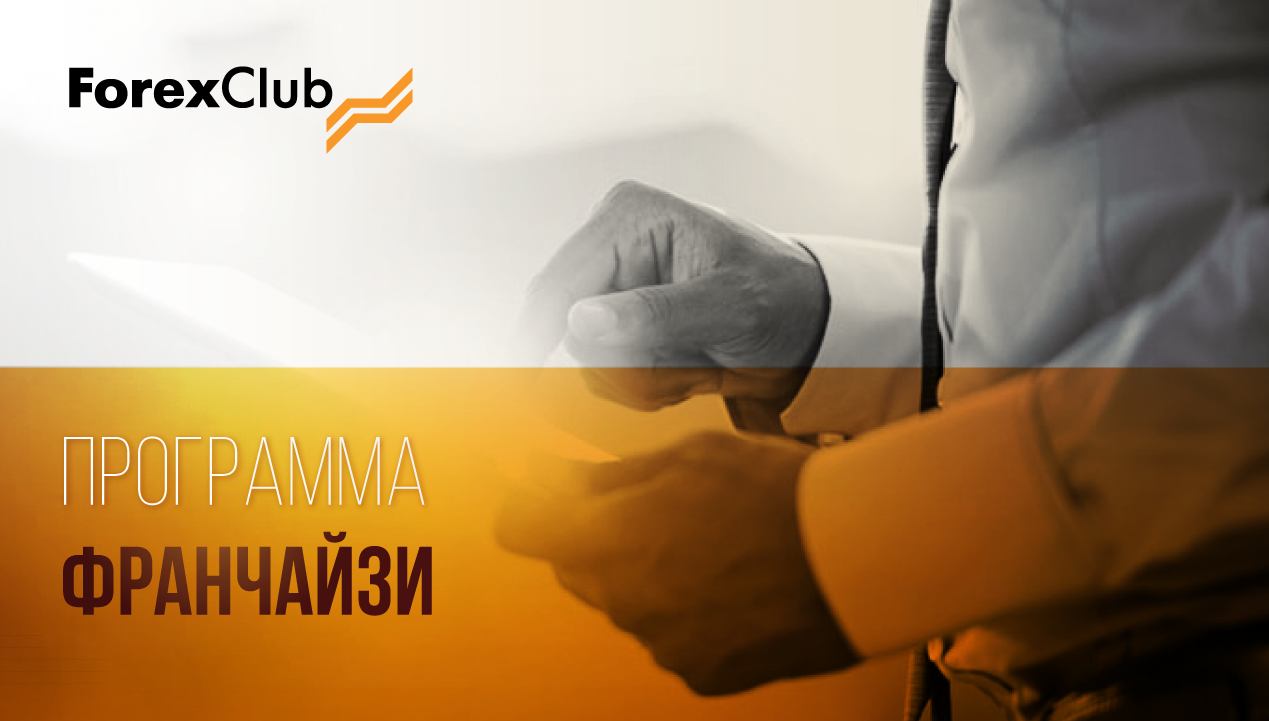 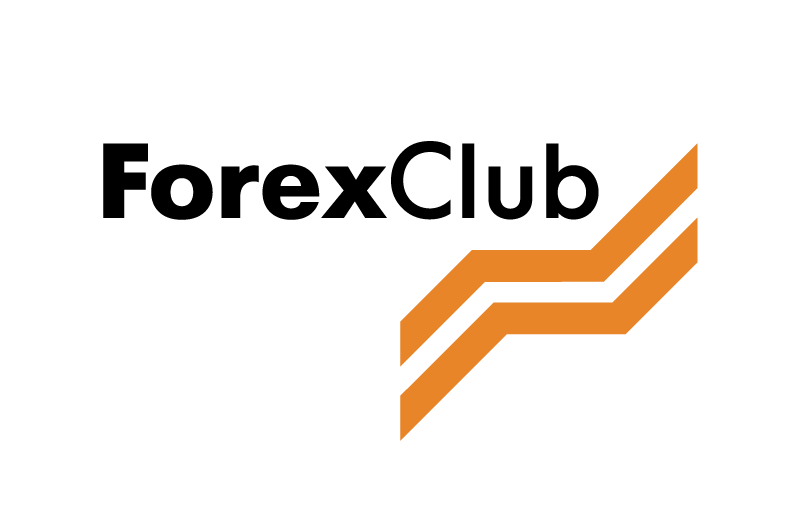 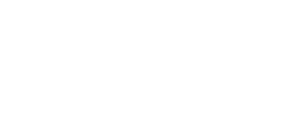 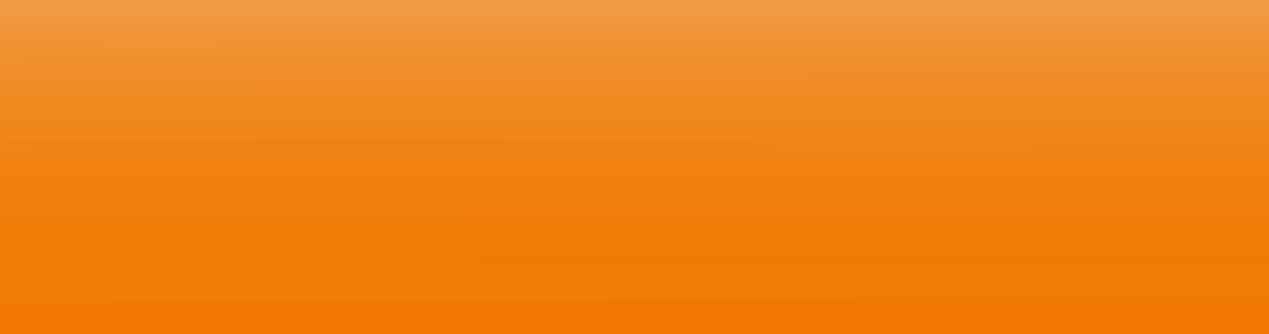 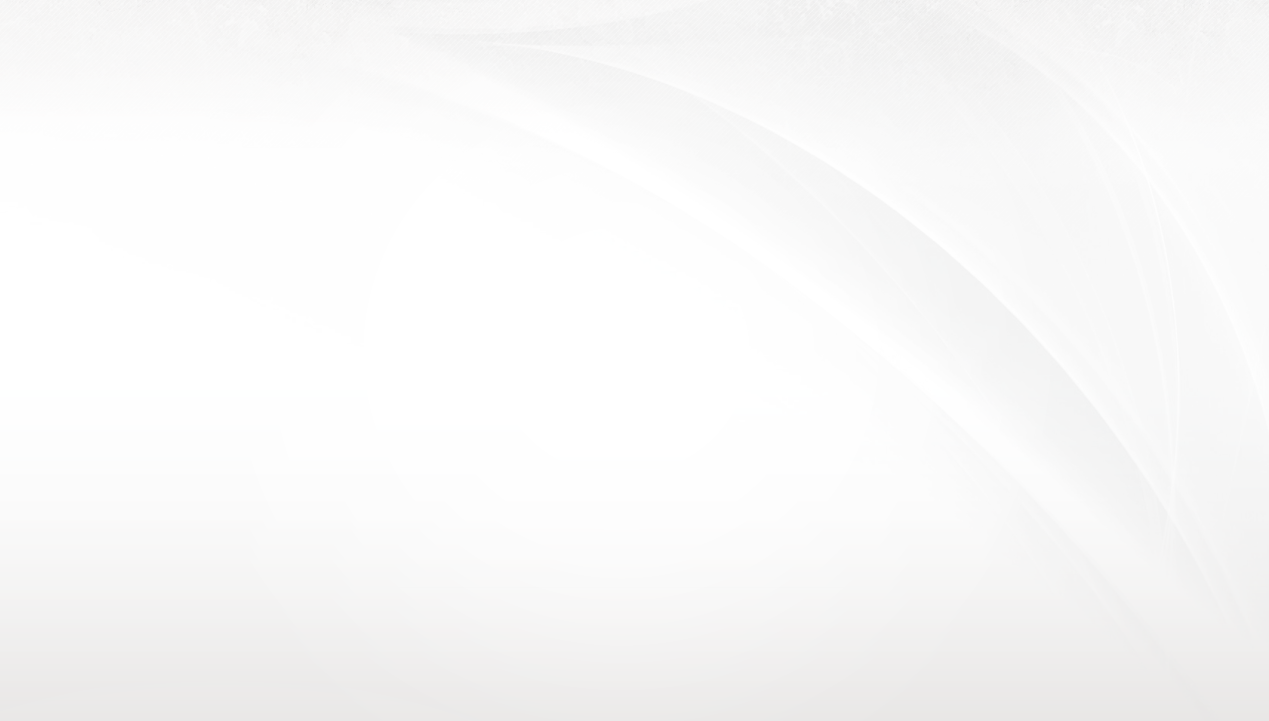 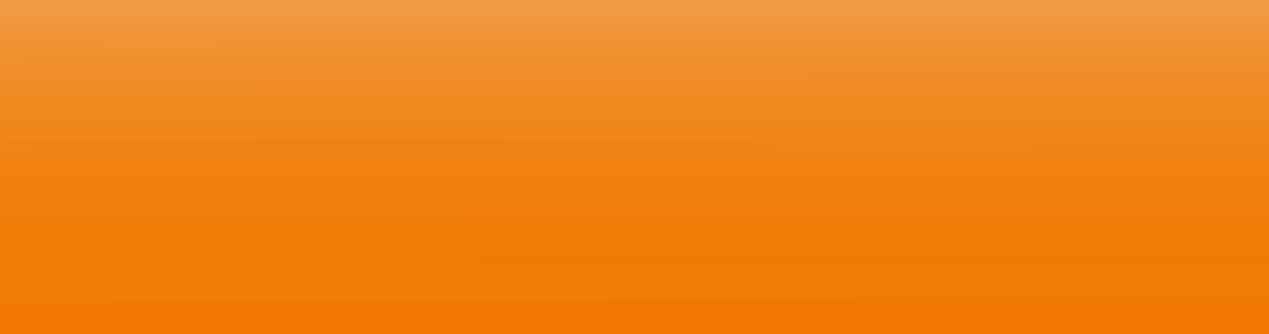 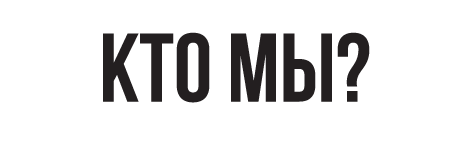 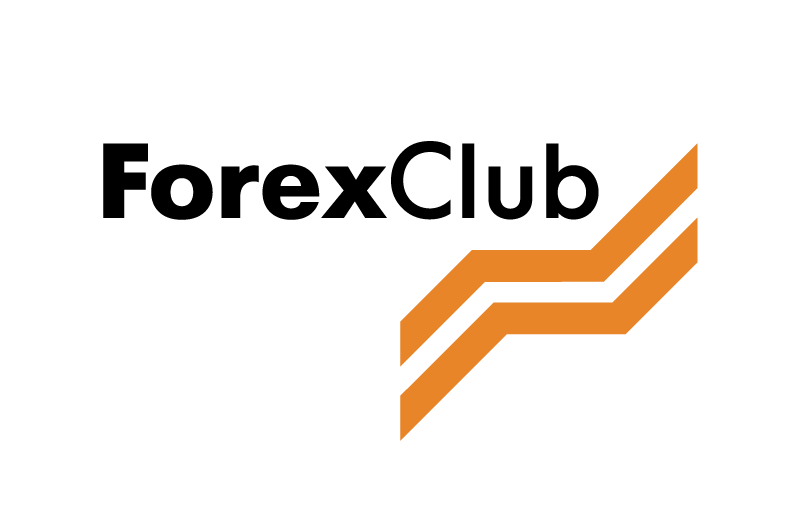 Группа компаний FOREX CLUB основана в 1997 году и предоставляет услуги в сфере интернет-трейдинга с широким кругом финансовых инструментов, включая валюты, акции компаний-мировых лидеров, золото и другие металлы, нефть и газ, фондовые индексы и многое другое, а также обучающие программы клиентам более чем из 120 стран мира.
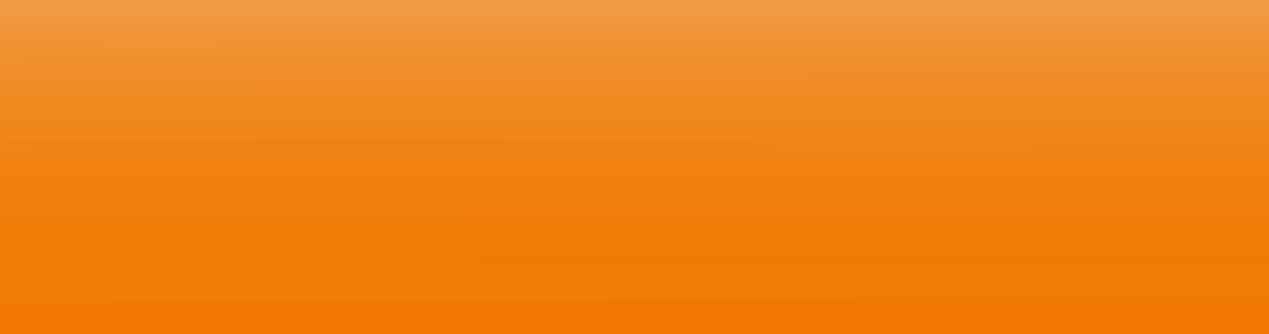 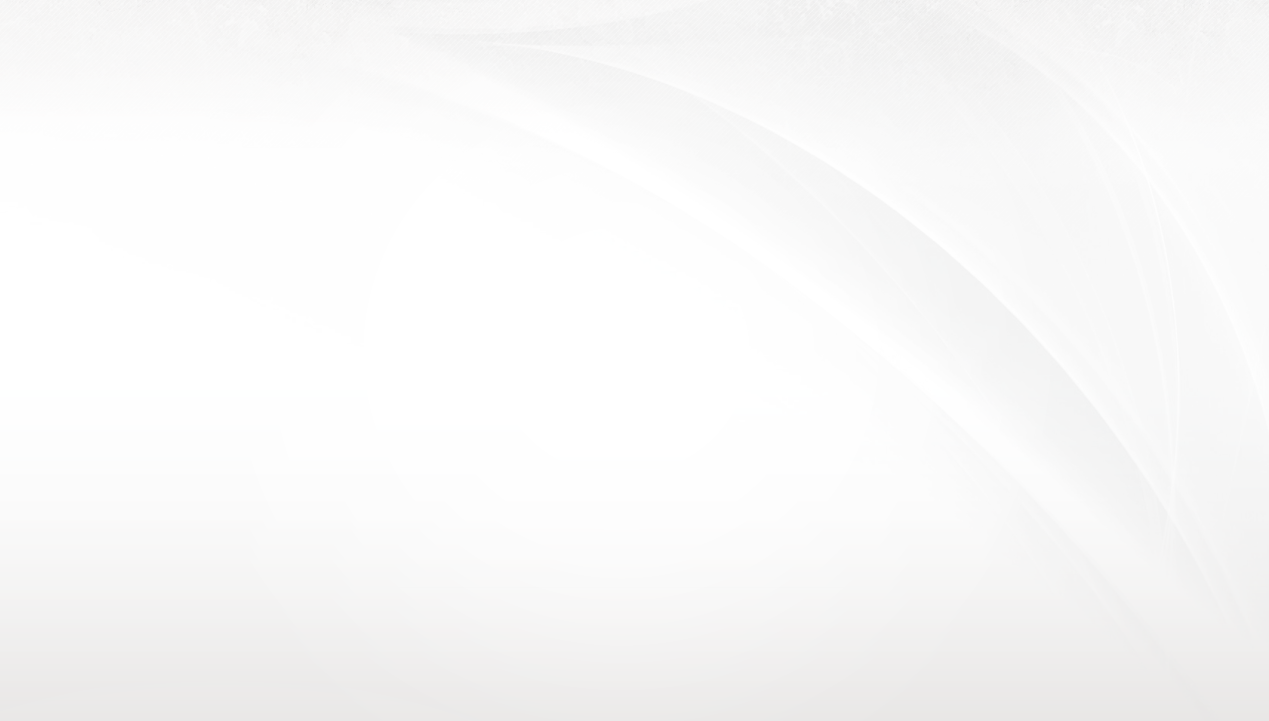 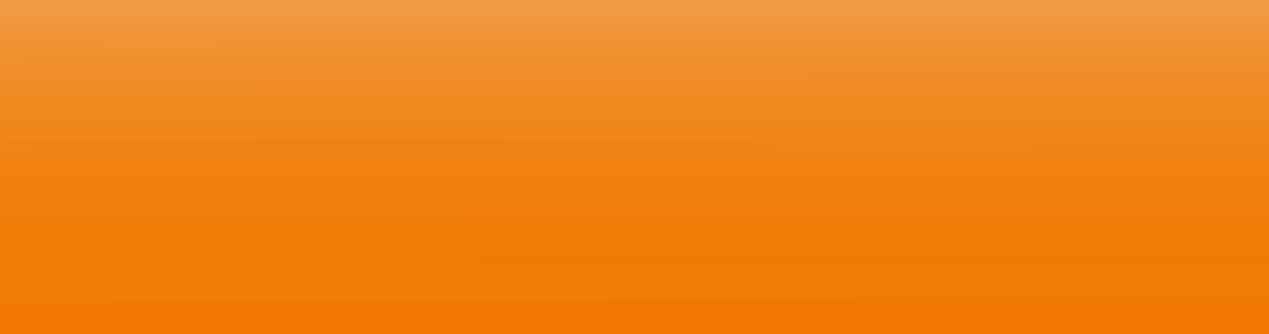 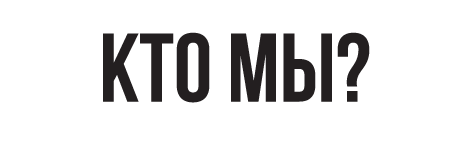 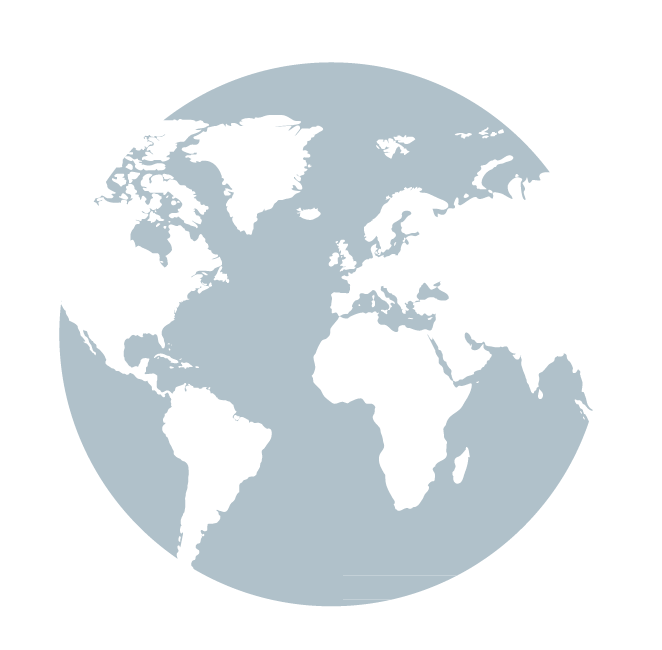 В структуру компании входит ряд брокеров и образовательных учреждений по всему миру.
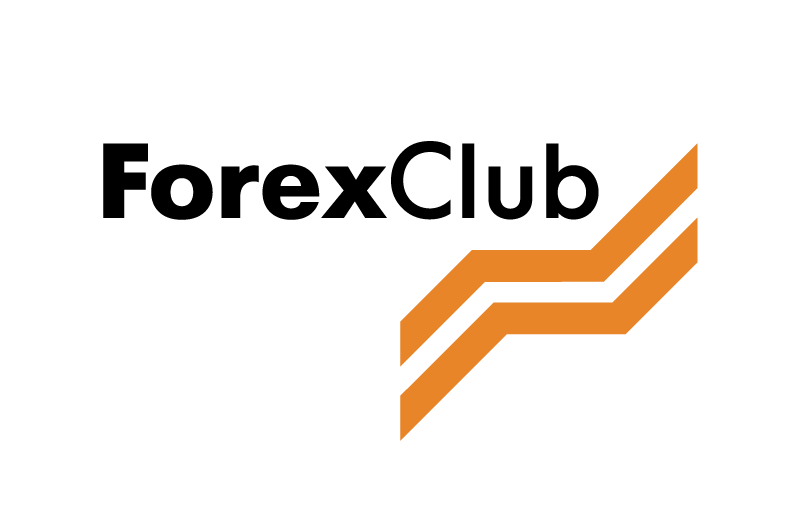 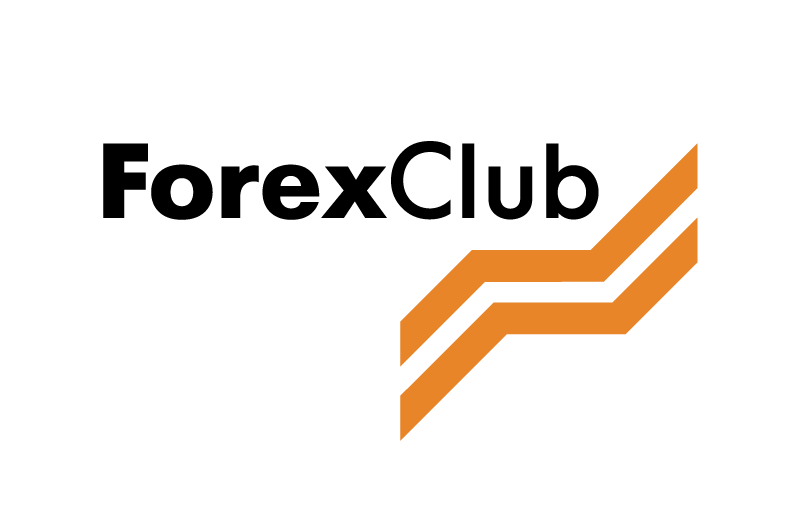 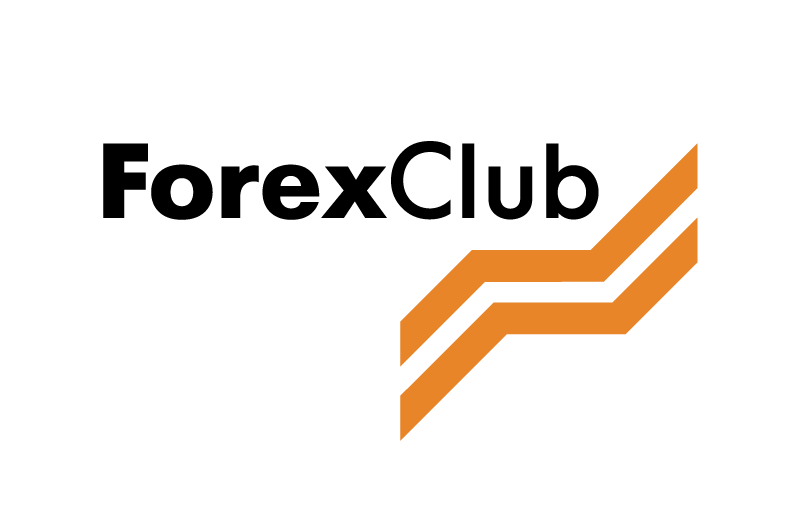 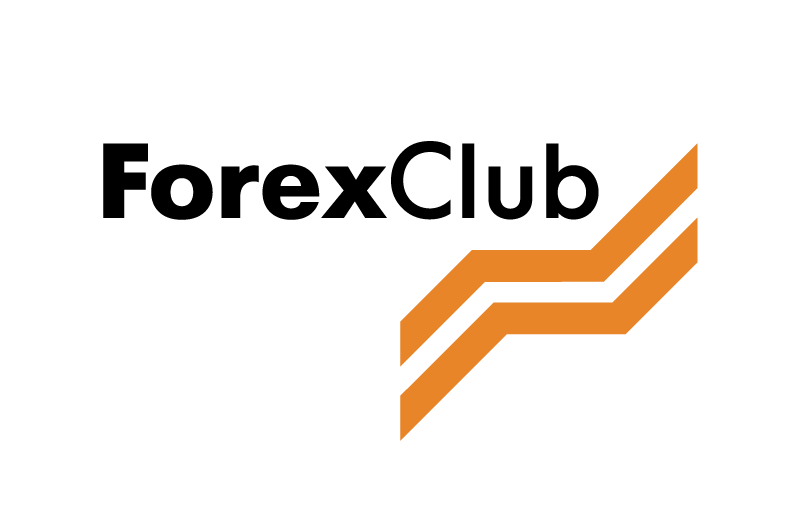 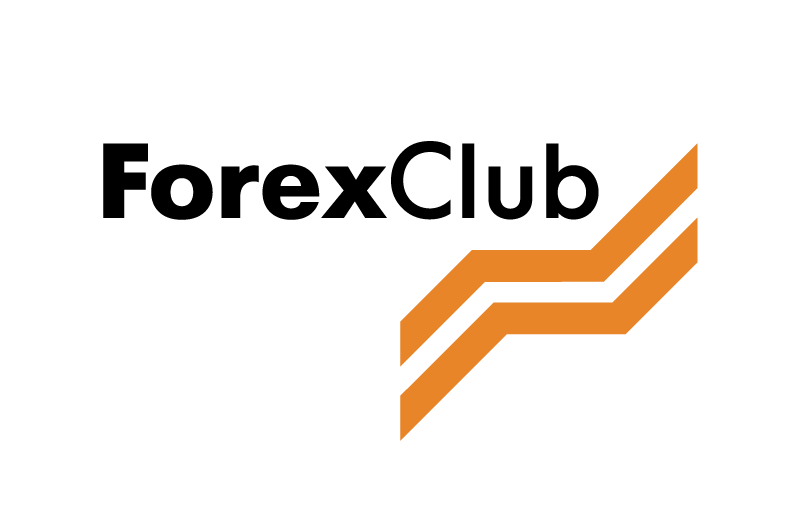 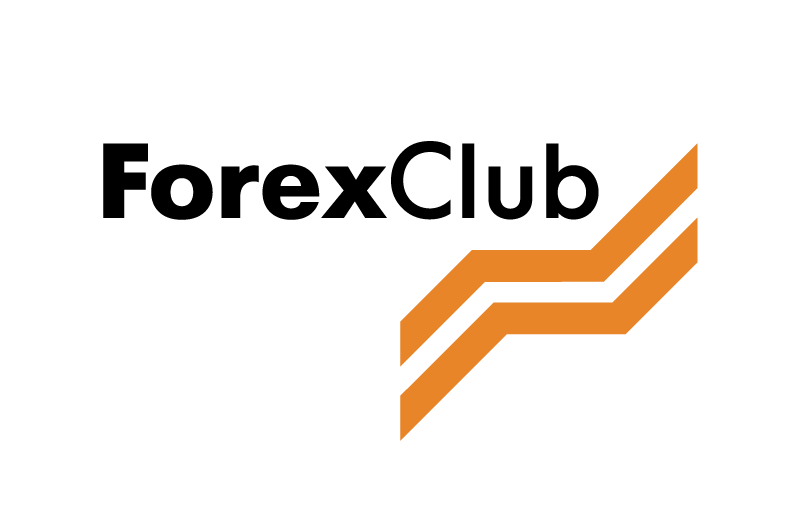 Более чем за 20 лет открыта сеть клиентских офисов в 12 странах мира.
Исторически сильные позиции компании на перспективных рынках России, Украины и Стран СНГ.
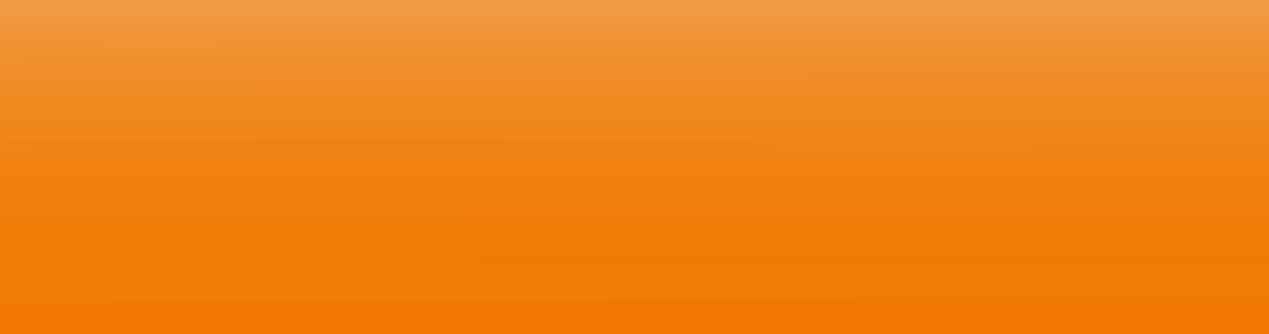 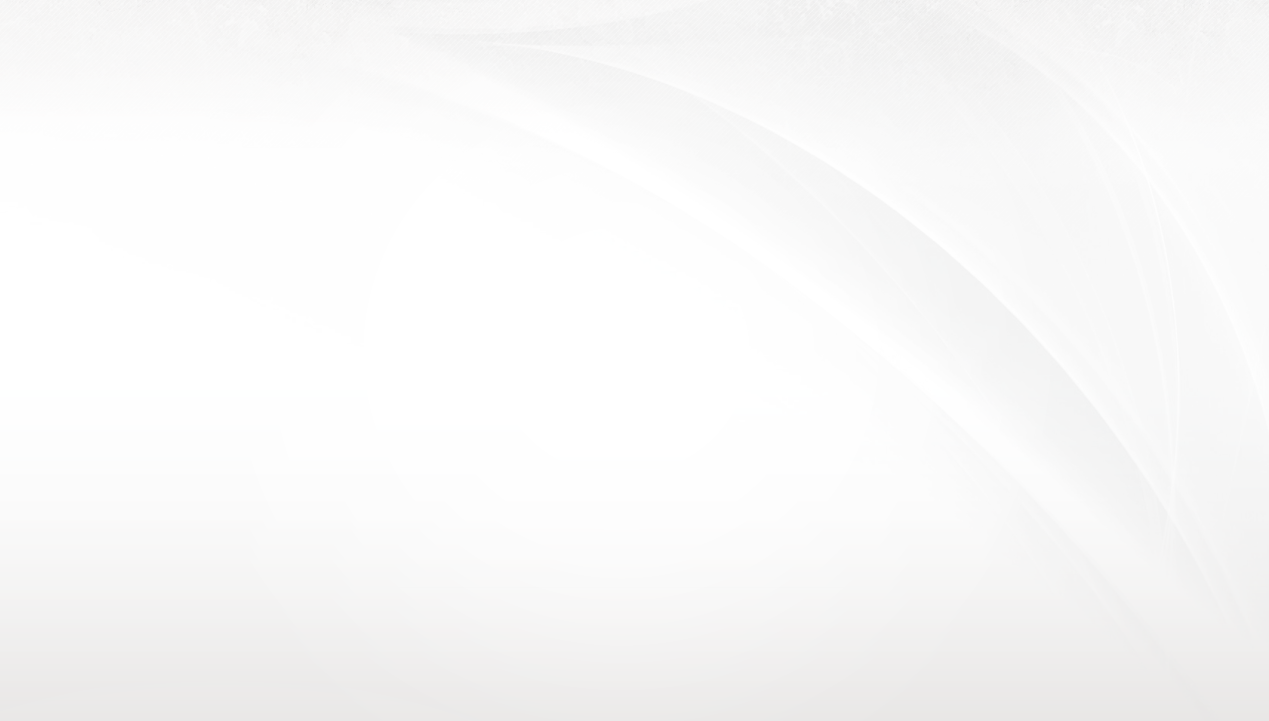 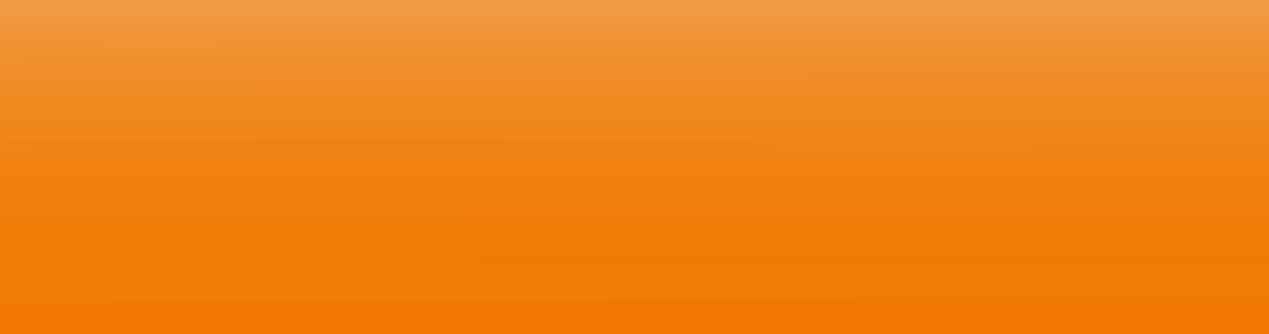 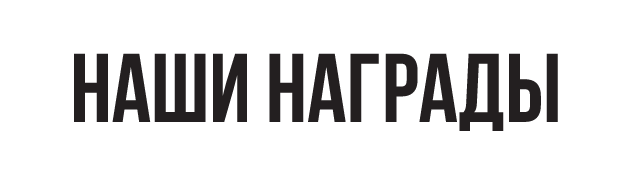 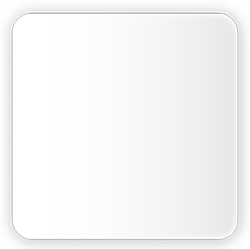 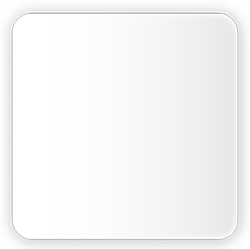 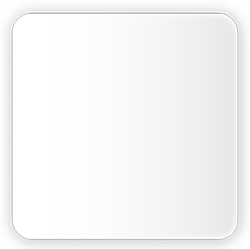 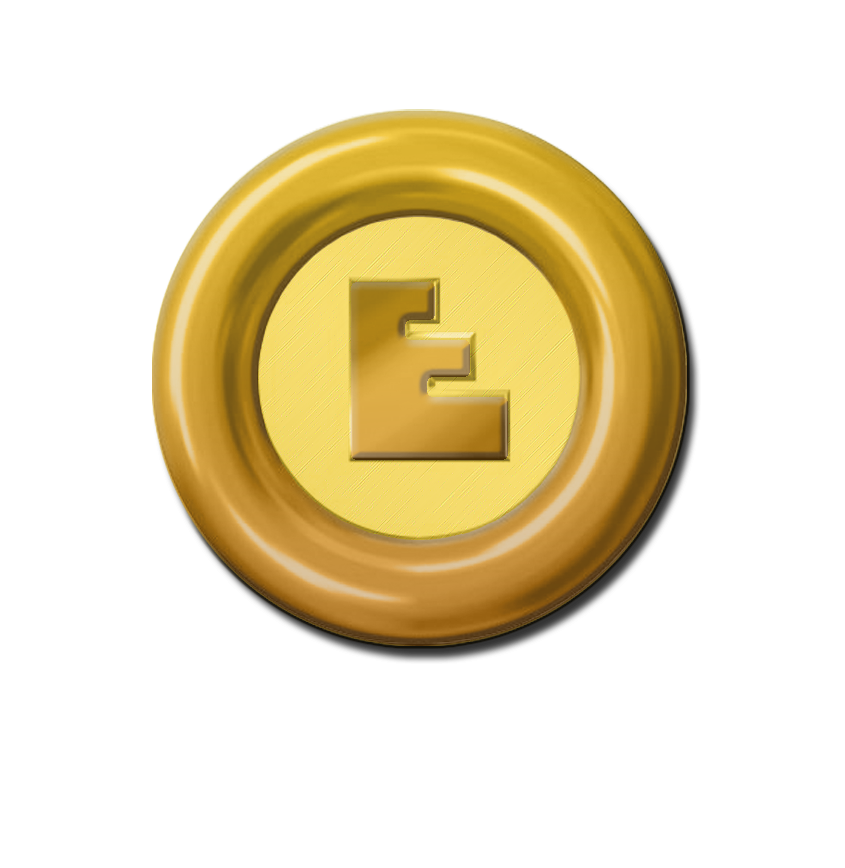 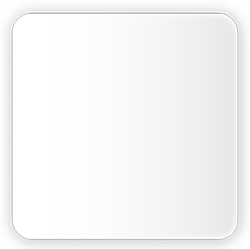 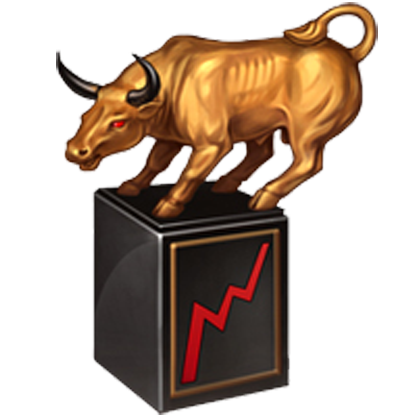 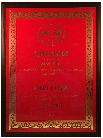 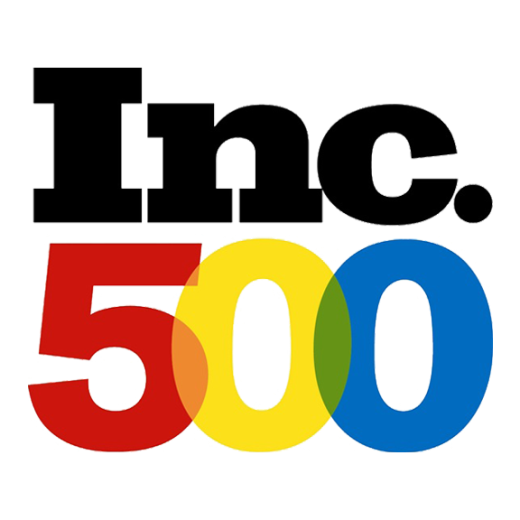 Брэнд года EFFIE 2011
Financial Rating for StartFX 2013
Inc.500 США 2010
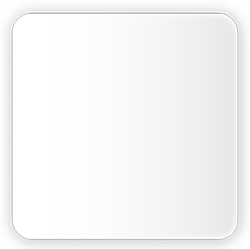 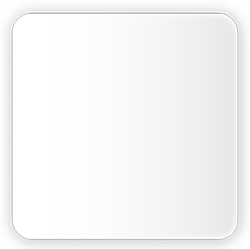 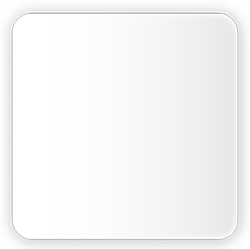 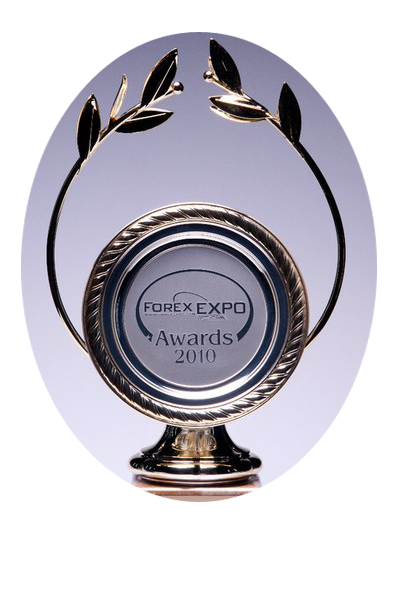 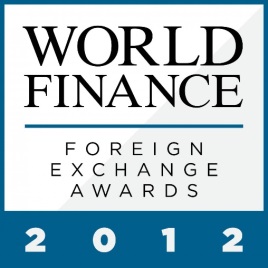 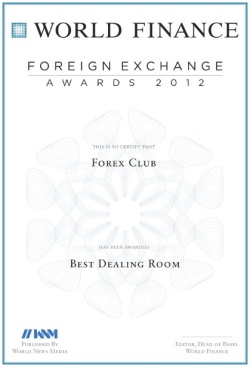 Лучшие сервисы для торговой платформы MetaTraderтм4 и лучший торгово-инвестиционный терминал – Libertex – 2014
World Finance 2012
Forex Expo Award 2010
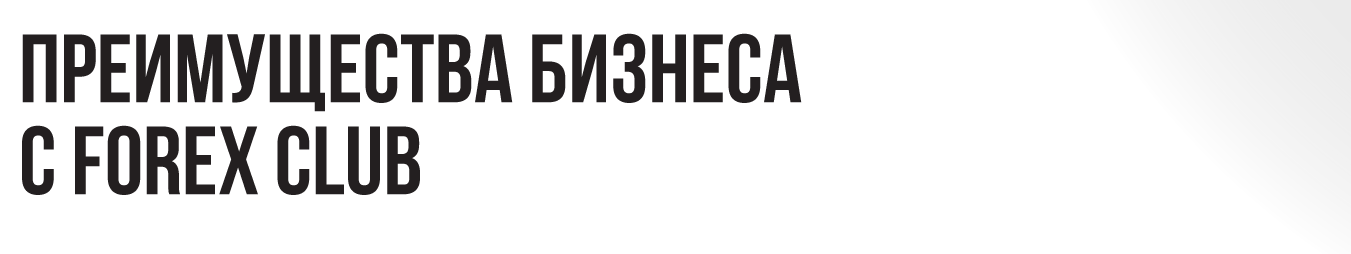 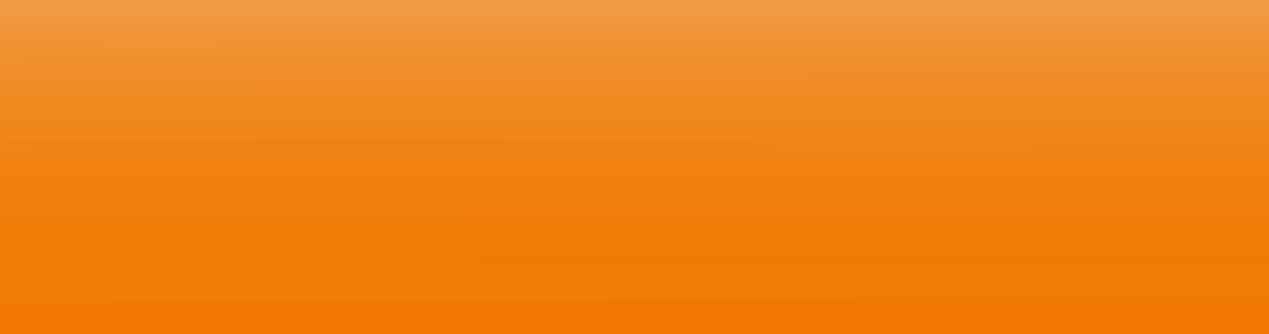 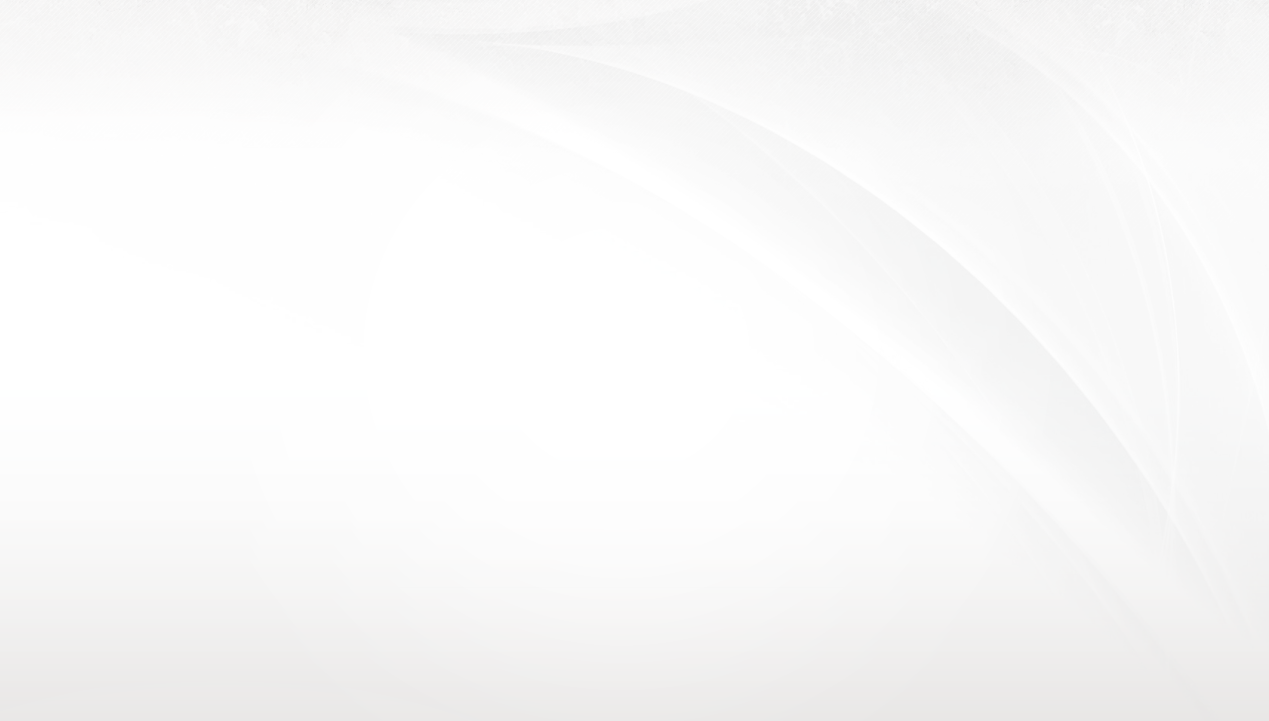 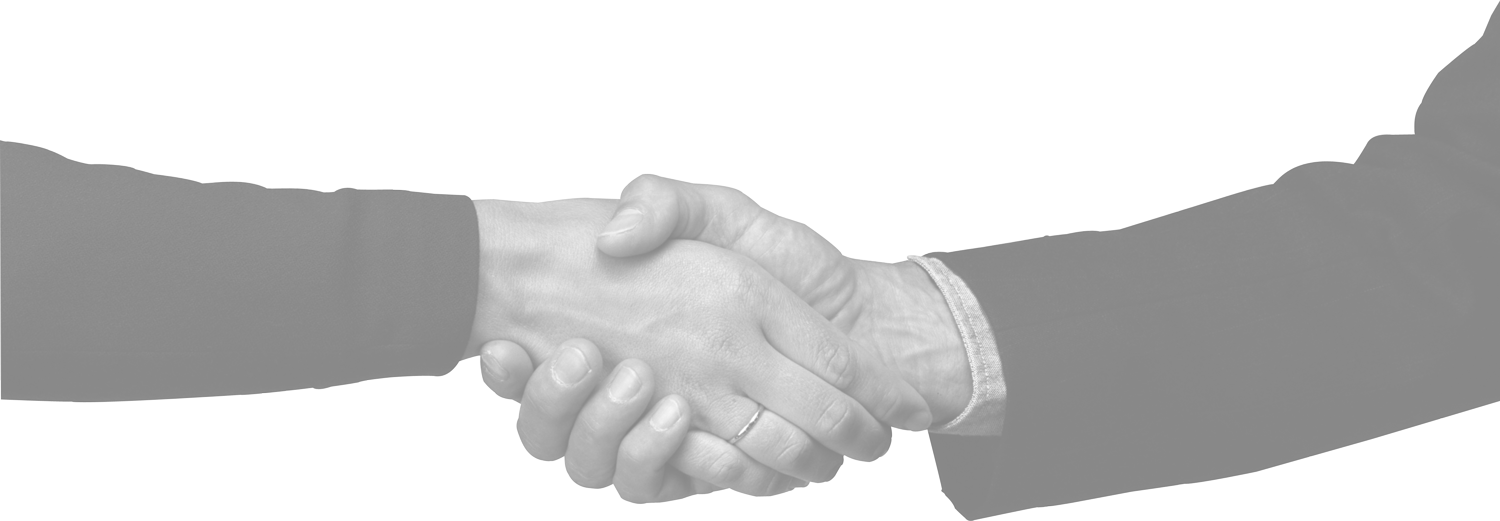 Выгодная система мотивации (40% от доходности брокера по клиентам франчайзи)

Закрепление за франчайзи клиентов по GEO таргетингу

Репутация и узнаваемость бренда и FOREX CLUB

Индивидуальная работа с каждым франчайзи

Реклама от Компании, готовые рекламные материалы

Готовые решения для клиентов – торговые системы, модельные портфели, инвестиционные идеи.

Готовая модель бизнеса, обучение персонала, реклама, персональная страница, удобная CRM-система
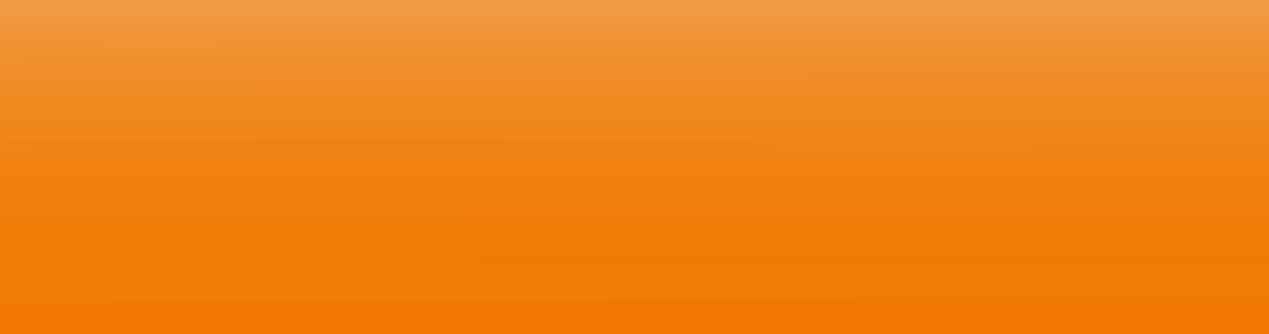 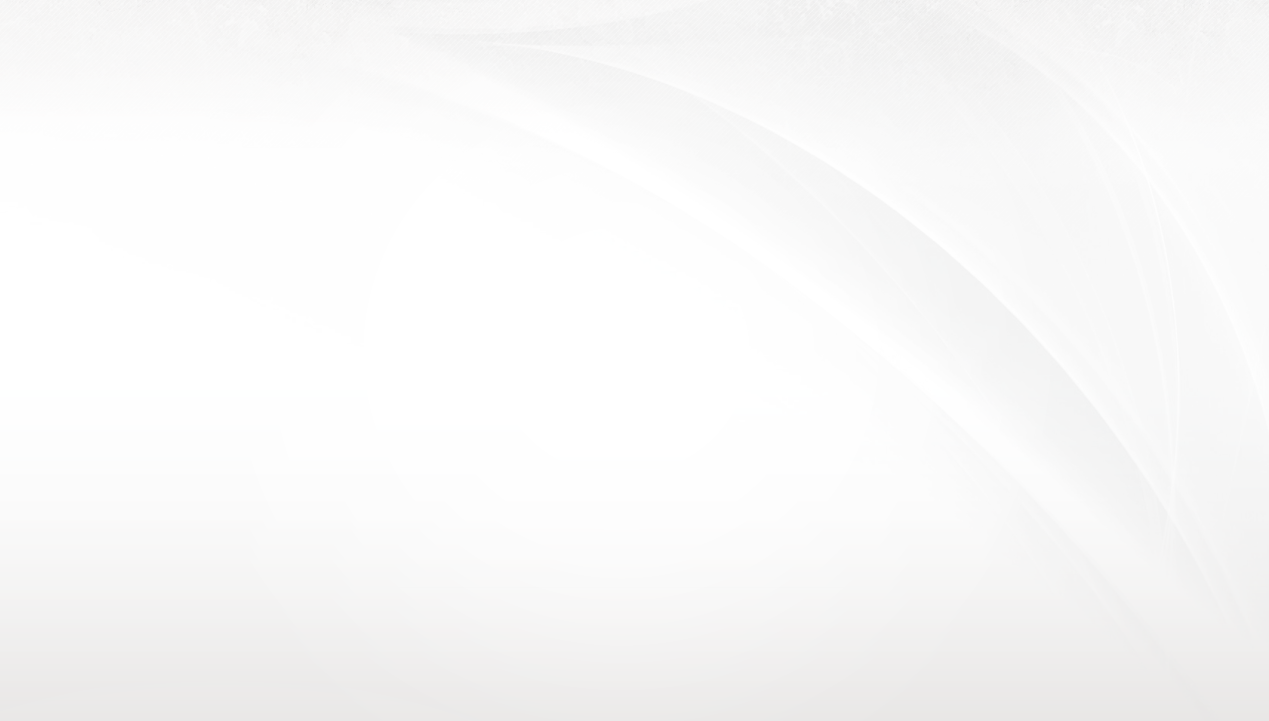 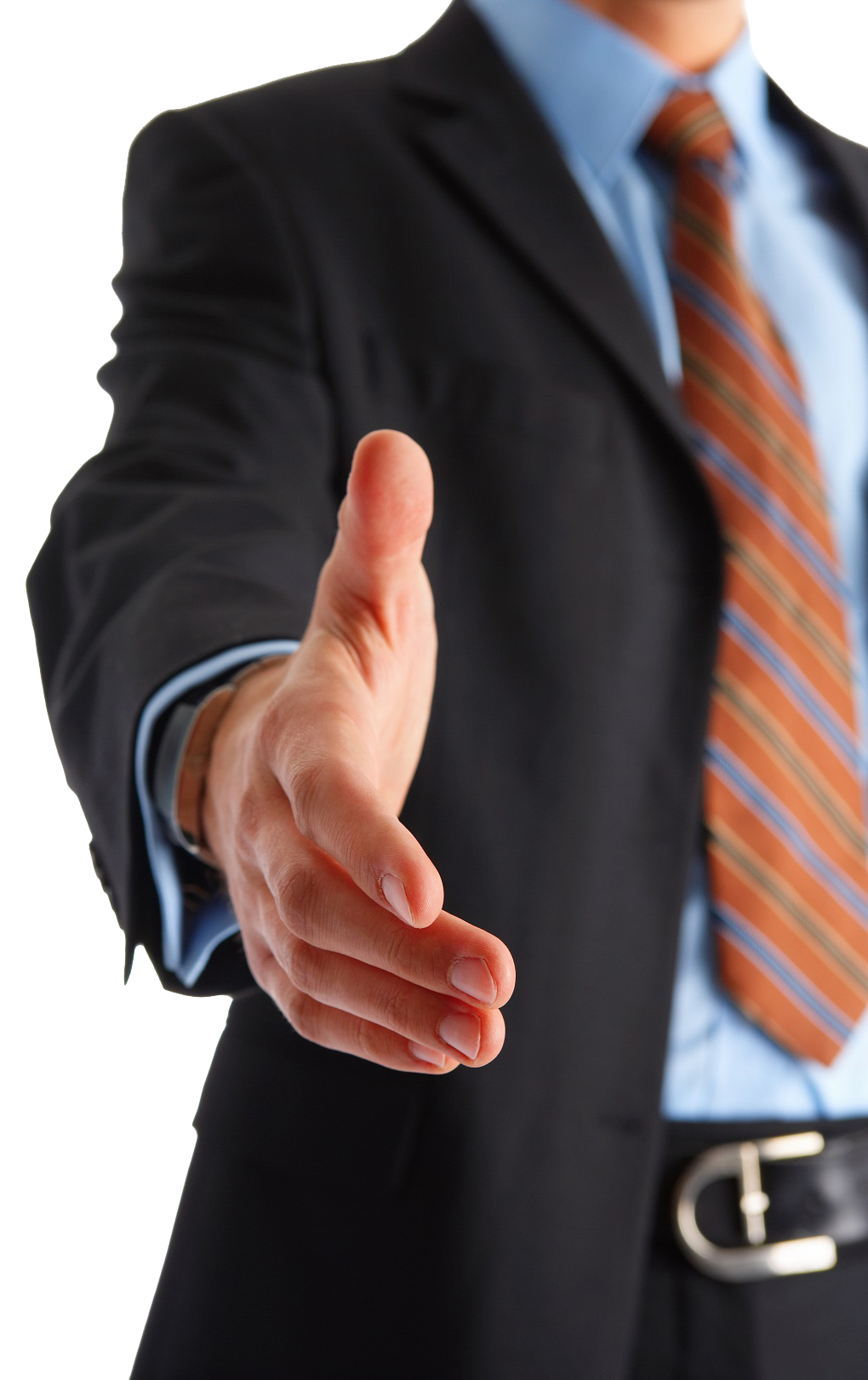 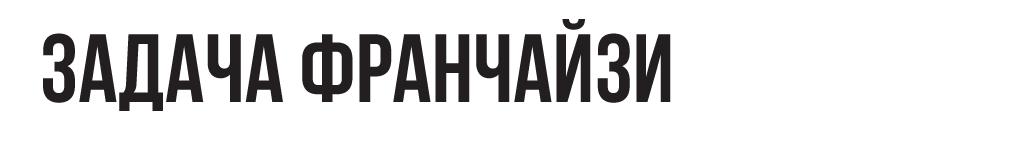 Франчайзи представляет в своем 
городе/регионе/стране интересы ГК FOREX CLUB:

Обработка потока клиентов, который обеспечивает  компания путем привязки клиентов к франчайзи по региональному принципу. 

Предоставление клиентам финансовой экспертизы в сфере инвестиций и трейдинга.

Работа с клиентами в рамках готовых инвестиционных решений компании
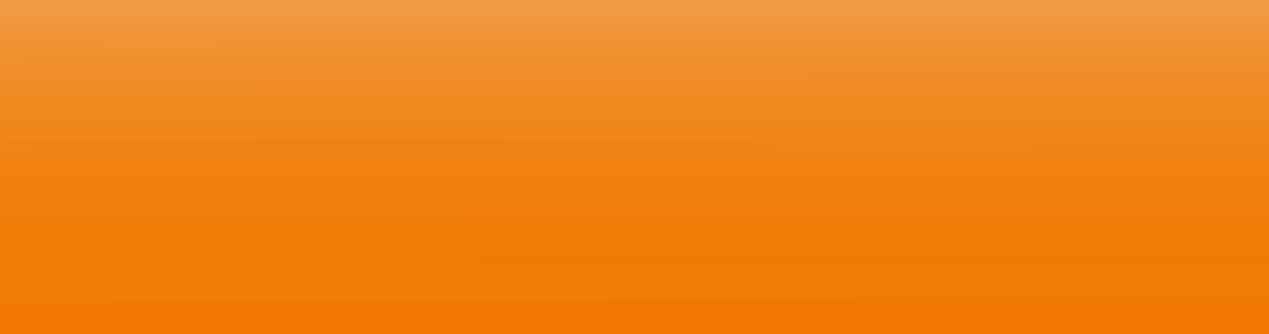 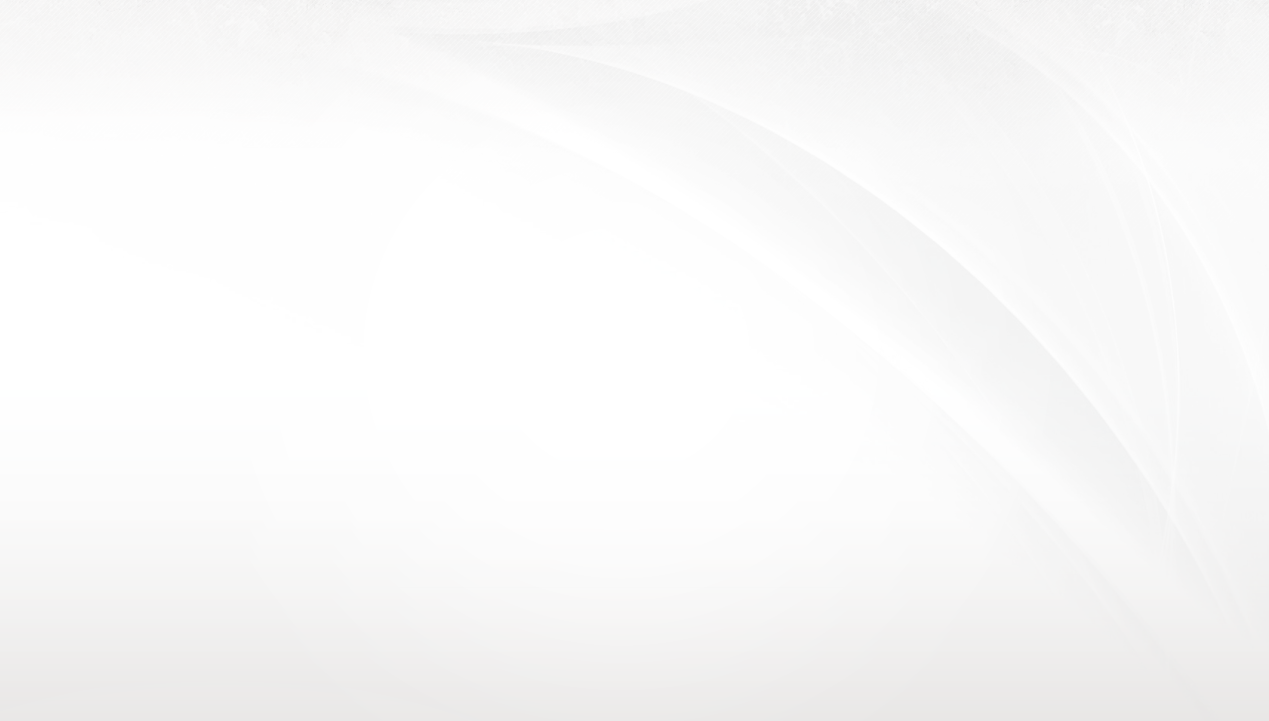 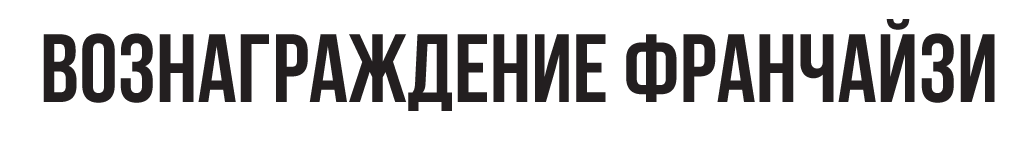 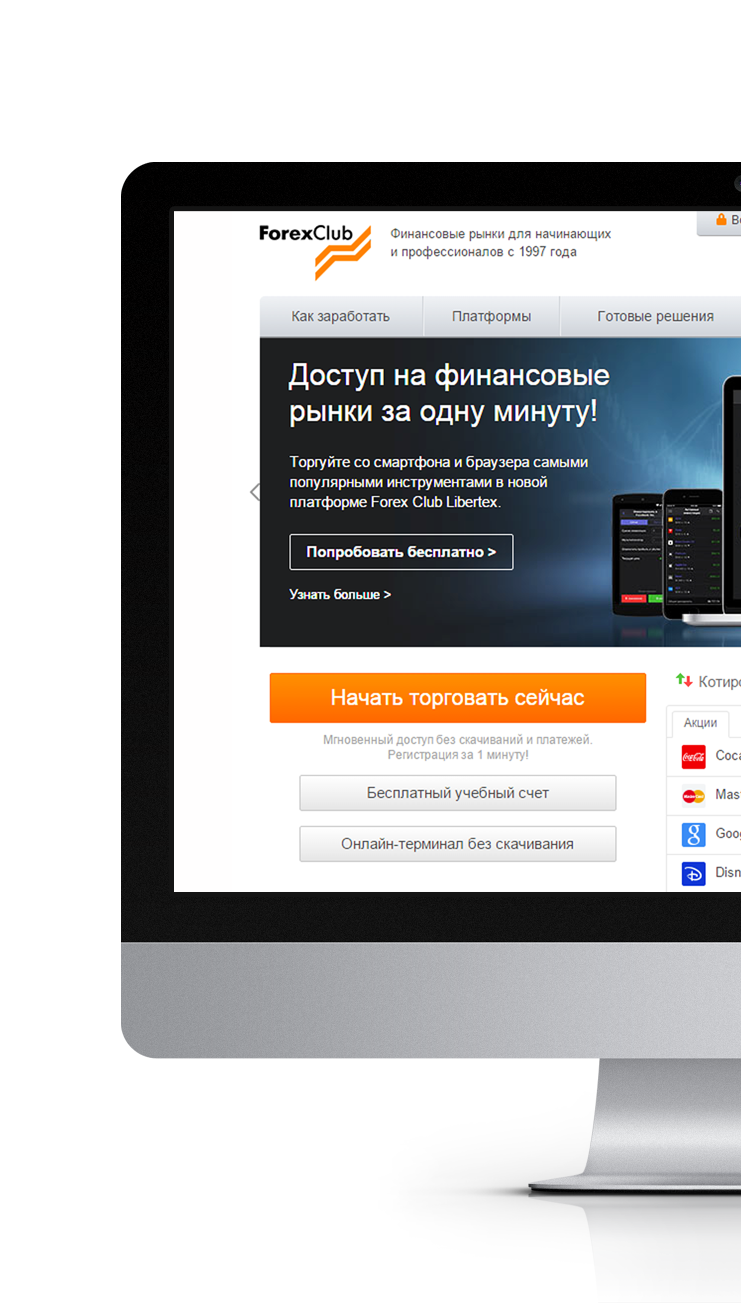 Вознаграждение франчайзи:

РАСЧЕТ = ежемесячно и ежеквартально по итогам активности клиентов на реальных счетах при торговле с брокером Forex Club International Limited из расчета 40% от итоговой доходности брокера.

ВЫПЛАТА = 50% заработка франчайзи по итогам каждого месяца, остальные 50% выплачиваются единоразово по итогам квартала.
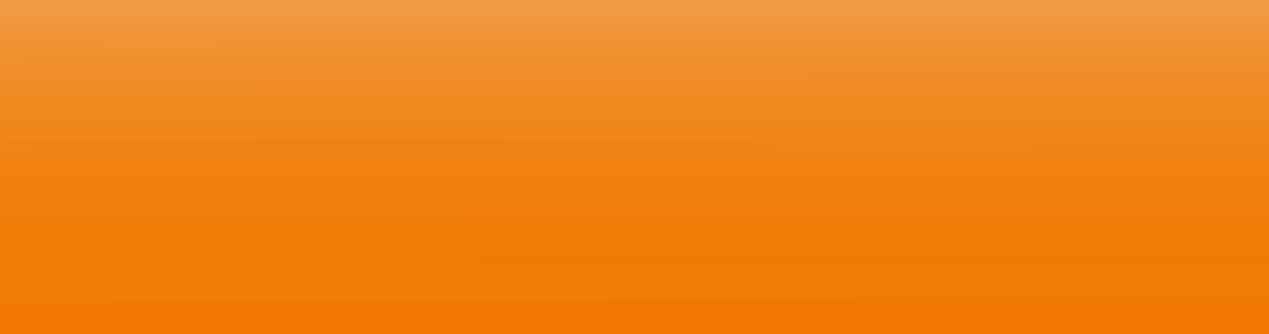 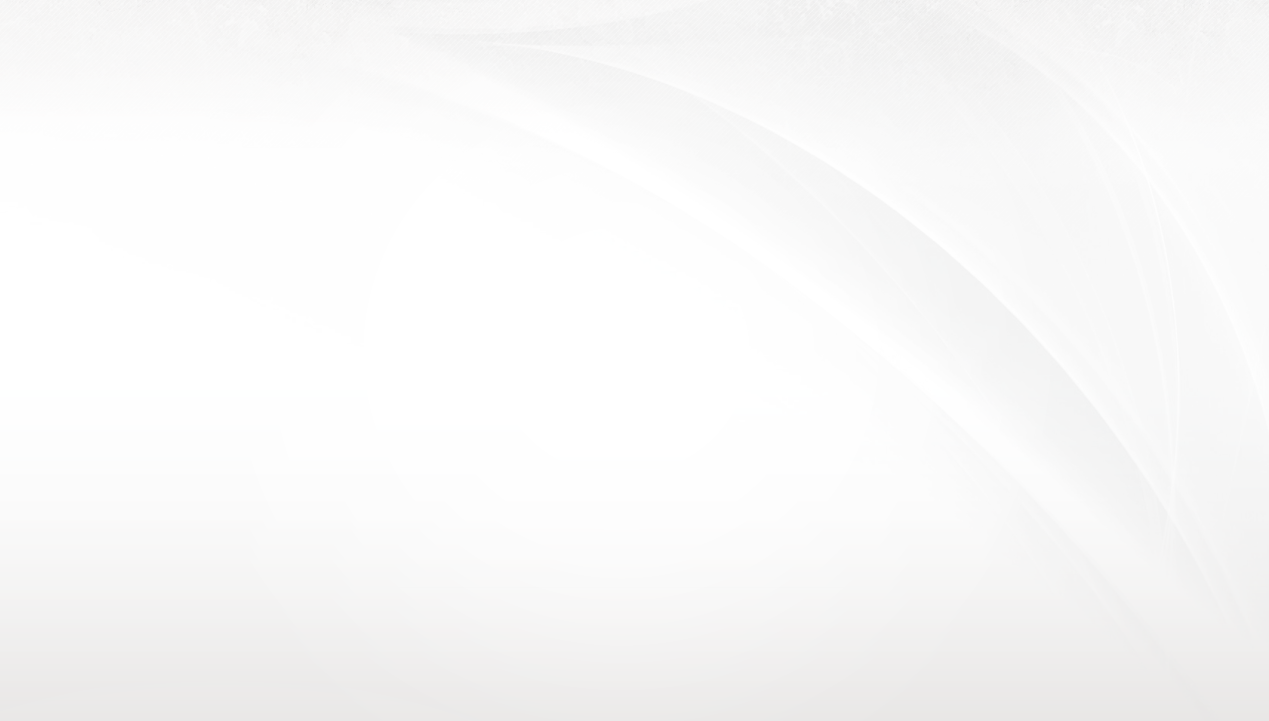 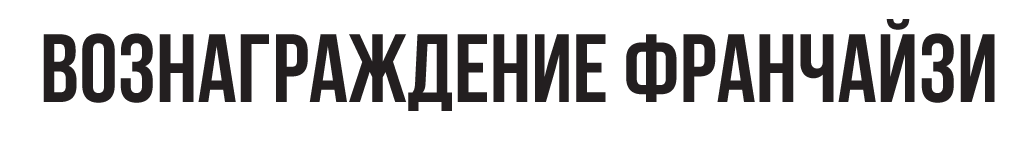 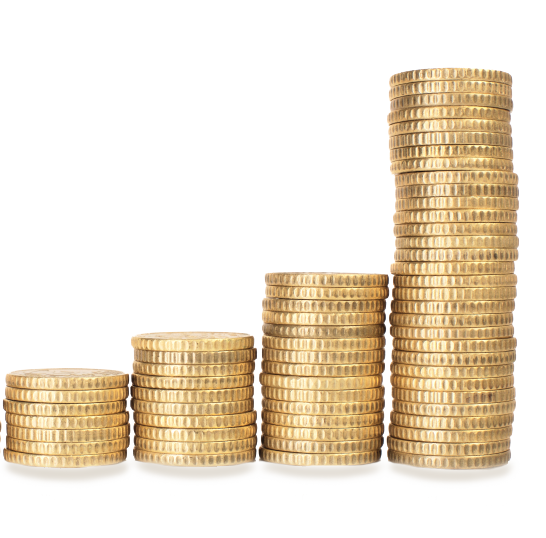 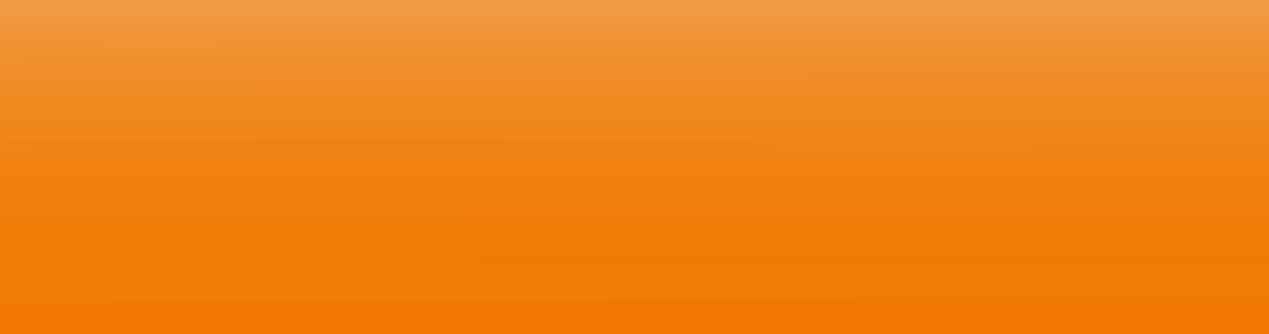 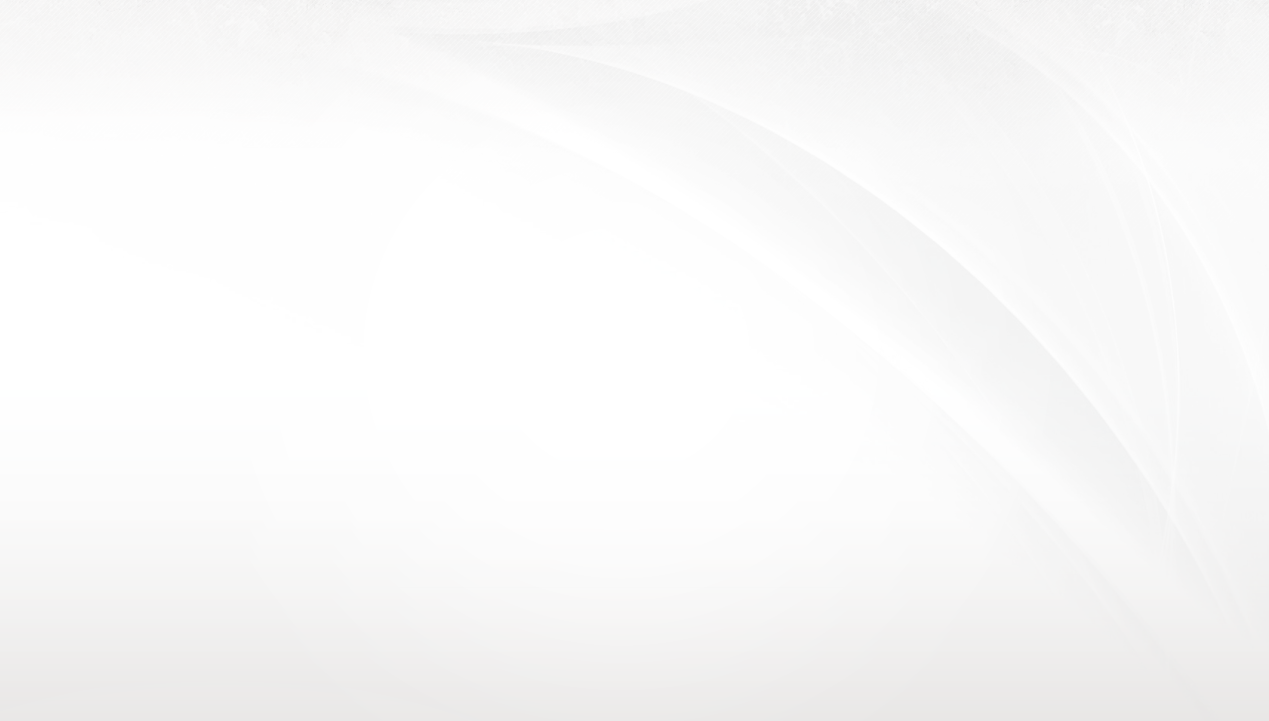 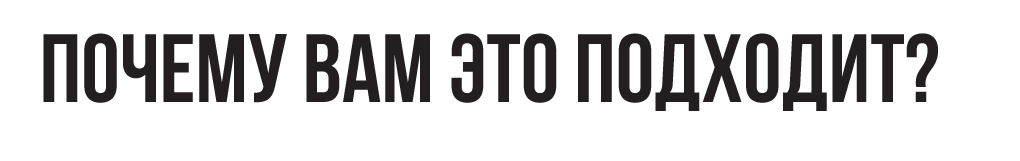 Вы знаете бизнес-среду города и региона
Вы решили инвестировать в быстро растущий, глобальный бизнес.
Вы готовы получить Практическое знание рынка FOREX и учить этому наших клиентов.
Вы обладаете  материально – технической базой (офис продаж, оборудование,  помещение для проведения обучающих мероприятий  на 5 - 10 человек (собственное или арендуемое, минимальная площадь 40 м2) 
Вы умеете находить умных и эффективных сотрудников
Вы готовы развиваться вместе с Компанией, соответствуя ее стандартам и правилам по обслуживанию клиентов
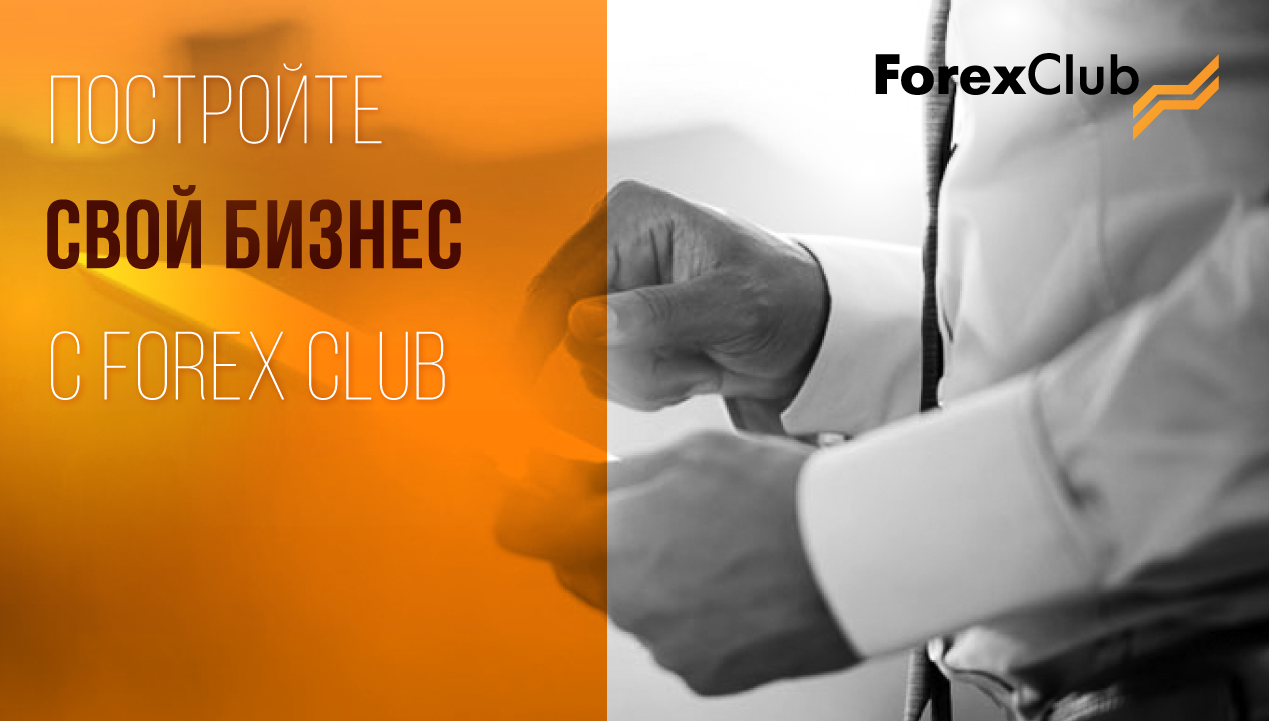 FOREX CLUB, 
Департамент по работе с франчайзи